Using Church Records for  Historical and Genealogical Research
Christopher H. Owen
Professor of History, Northeastern State University
Protestant Denominational Tree
First Amendment to the United States Constitution
Congress shall make no law respecting an establishment of religion, or prohibiting the free exercise thereof; or abridging the freedom of speech, or of the press; or the right of the people peaceably to assemble, and to petition the government for a redress of grievances.
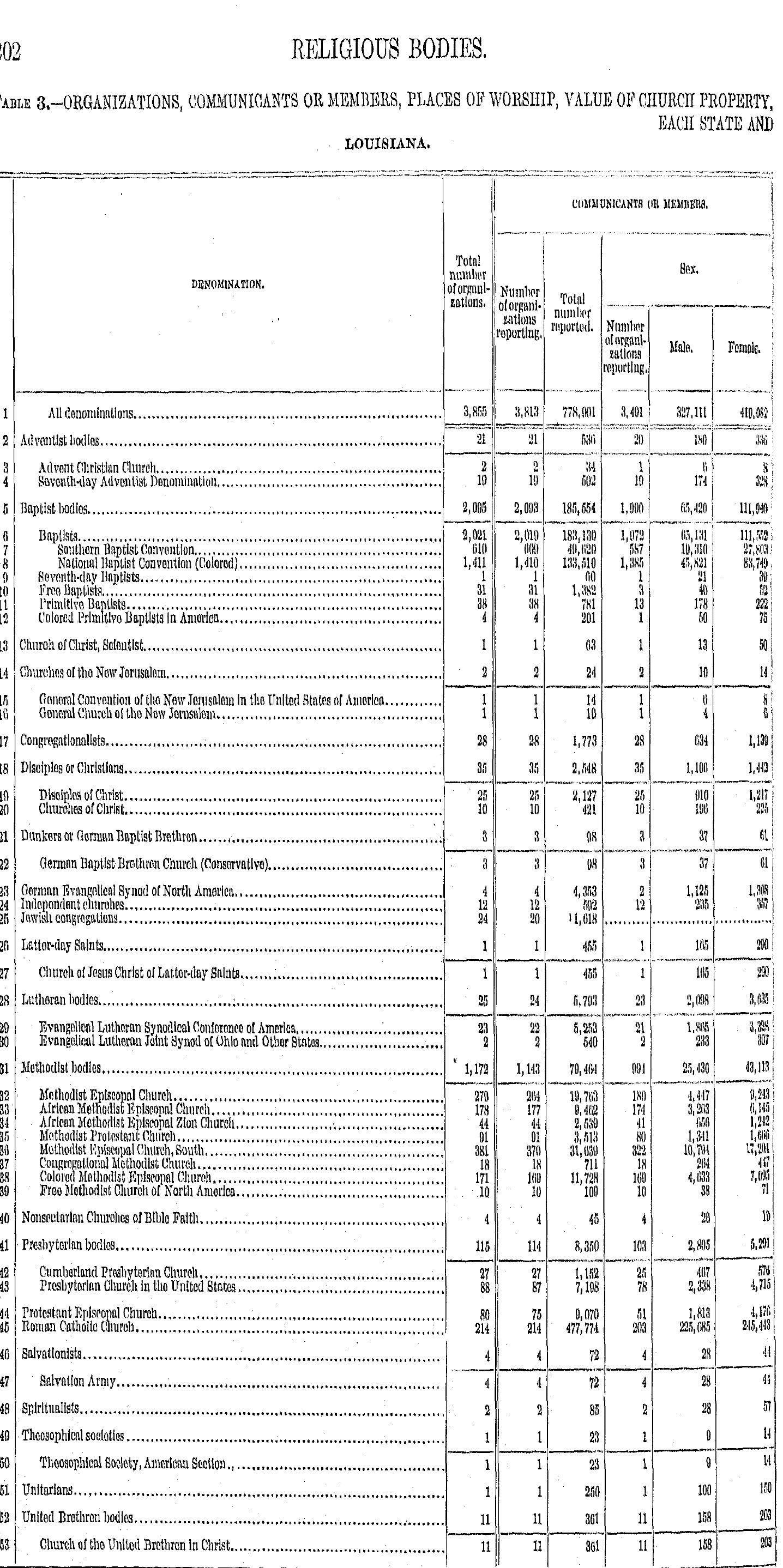 Mt. Zion Methodist Church
Hancock County, Georgia

 Built About 1817
Mt. Zion Methodist Church
Hancock County, Georgia

Interior
Benajah D. Owen Tombstone
Bellwood Baptist Cemetery

Natchitoches Parish 
Louisiania
Bellwood Baptist Church Today